Web Development & Design Foundations with H T M L 5
Ninth Edition
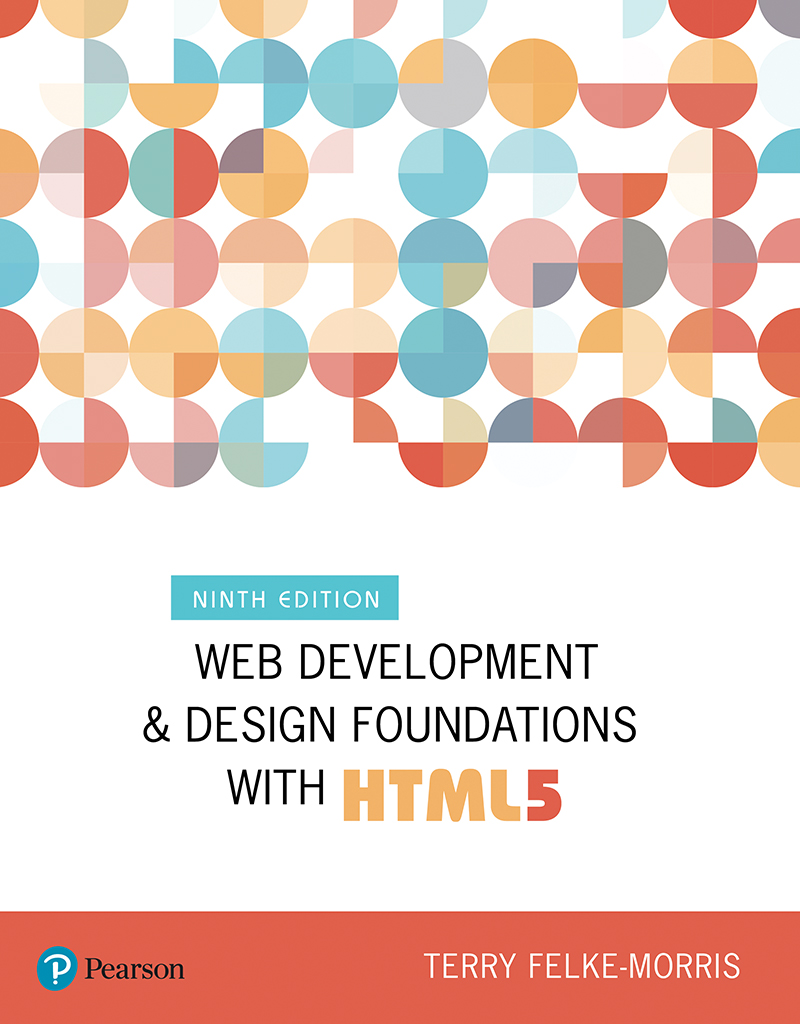 Chapter 3
Configuring Color and Text with C S S
Slides in this presentation contain hyperlinks. JAWS users should be able to get a list of links by using INSERT+F7
Copyright © 2019, 2017, 2015 Pearson Education, Inc. All Rights Reserved
[Speaker Notes: If this PowerPoint presentation contains mathematical equations, you may need to check that your computer has the following installed:
1) MathType Plugin
2) Math Player (free versions available)
3) NVDA Reader (free versions available)]
Learning Objectives (1 of 2)
3.1 Describe the evolution of style sheets from print media to the Web
3.2 List advantages of using Cascading Style Sheets
3.3 Use color on web pages
3.4 Create style sheets that configure common color and text properties
3.5 Apply inline styles
Learning Objectives (2 of 2)
3.6 Use embedded style sheets
3.7 Use external style sheets
3.8 Configure element, class, id, and contextual selectors
3.9 Utilize the “cascade” in C S S
3.10 Validate C S S
Overview of Cascading Style Sheets (C S S)
See what is possible with C S S:
Visit http://www.csszengarden.com/
Style Sheets
used for years in Desktop Publishing
apply typographical styles and spacing to printed media
C S S
provides the functionality of style sheets (and much more) for web developers
a flexible, cross-platform, standards-based language developed by the W3C.
C S S Advantages
Greater typography and page layout control
Style is separate from structure
Styles can be stored in a separate document and associated with the web page
Potentially smaller documents
Easier site maintenance
Types of Cascading Style Sheets
Inline Styles
Embedded Styles
External Styles
Imported Styles
Cascading Style Sheets (1 of 2)
Inline Styles
body section
H T M L style attribute
apply only to the specific element
Embedded Styles
head section
H T M L style element
apply to the entire web page document
Cascading Style Sheets (2 of 2)
External Styles
Separate text file with .c s s file extension
Associate with a H T M L link element in the head section of a web page
Imported Styles
Similar to External Styles
We’ll concentrate on the other three types of styles.
C S S Syntax
Style sheets are composed of “Rules” that describe the styling to be applied.
Each Rule contains a Selector and a Declaration
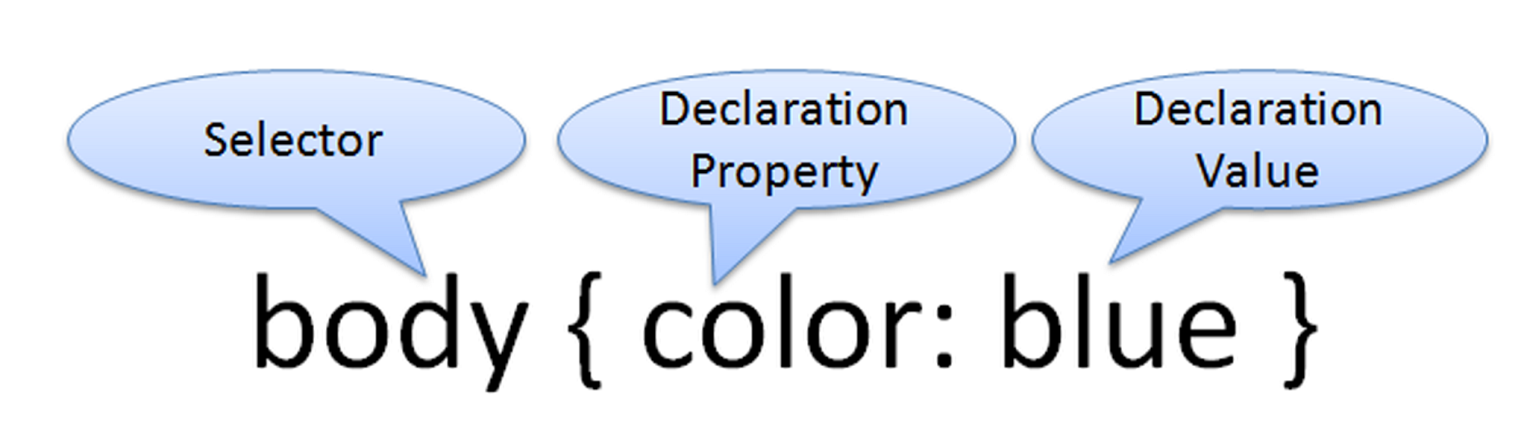 C S S Syntax Sample
Configure a web page to display blue text and yellow background.
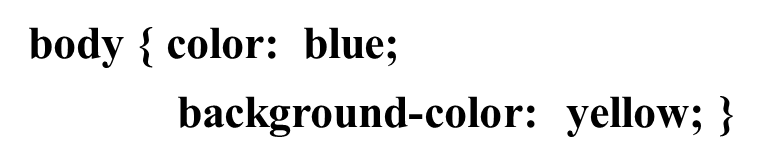 This could also be written using hexadecimal color values as shown below.
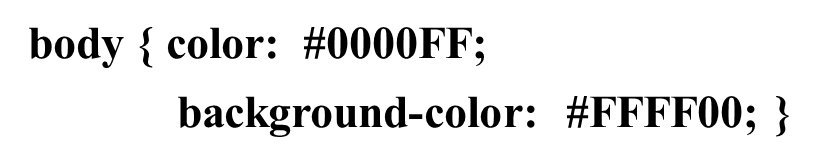 Common Formatting C S S Properties
See Table 3.1 (see slide 12,13,14 and 15)Common C S S Properties, including:
background-color
color
font-family
font-size
font-style
font-weight
line-height
margin
text-align
text-decoration
width
Table 3.1 C S S Properties (1 of 4)
Table 3.1 C S S Properties (2 of 4)
Table 3.1 C S S Properties (3 of 4)
Table 3.1 C S S Properties (4 of 4)
Using Color on Web Pages
Computer monitors display color as intensities of red, green, and blue light
R G B Color
The values of red, green, and blue vary from 0 to 255.
Hexadecimal numbers (base 16) represent these color values.
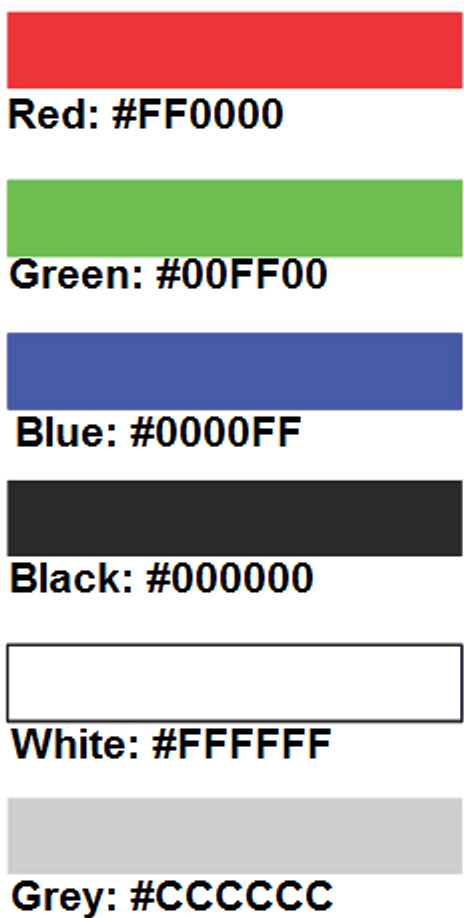 Hexadecimal Color Values
# indicates a hexadecimal value
Hex value pairs range from 00 to F F
Three hex value pairs describe an R G B color
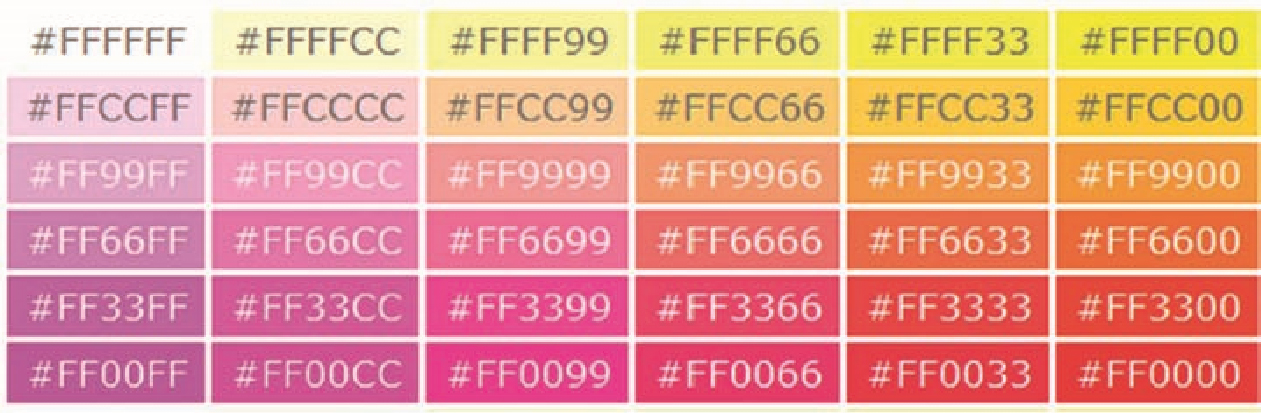 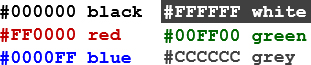 Web Color Palette
A collection of 216 colors
Display the most similar on the Mac and P C platforms
Hex values: 00, 33, 66, 99, C C, FF
Color Chart http://webdevfoundations.net/color
Making Color Choices
How to choose a color scheme?
Monochromatic
http://meyerweb.com/eric/tools/color-blend
Choose from a photograph or other image
http://www.colr.org
Begin with a favorite color
Use one of the sites below to choose other colors
http://colorsontheweb.com/colorwizard.asp
https://color.adobe.com/create/color-wheel
http://paletton.com
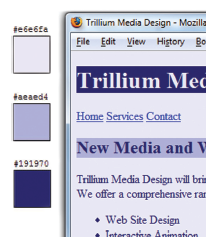 Support Web Accessiblity Verify Sufficient Contrast
When you choose colors for text and background, sufficient contrast is needed so that the text is easy to read.
Use one of the following online tools to verify contrast:
http://webaim.org/resources/contrastchecker
http://snook.ca/technical/colour_contrast/colour.html
http://juicystudio.com/services/luminositycontrastratio.php
Configuring Color with Inline C S S (1 of 2)
Inline C S S
Configured in the body of the web page
Use the style attribute of an H T M L tag
Apply only to the specific element
The Style Attribute
Value: one or more style declaration property and value pairs
Example: configure red color text in an
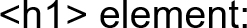 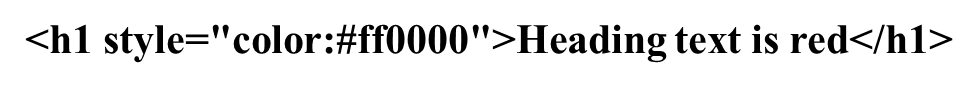 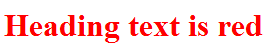 Configuring Color with Inline C S S (2 of 2)
Example 2: configure the red text in the heading configure a gray background in the heading
Separate style rule declarations with;
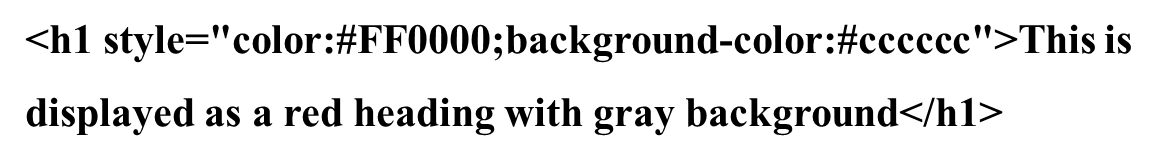 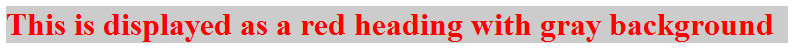 C S S Embedded (Internal) Styles
Configured in the head section of a web page.
Use the H T M L
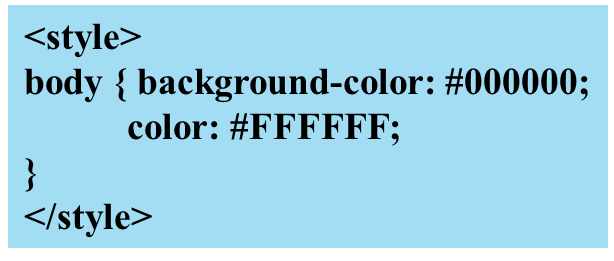 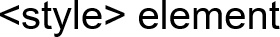 Apply to the entire web page document
Style declarations are contained between the opening and closing
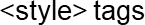 Example: Configure a web page with white text on a black background
C S S Embedded Styles
The body selector sets the global style rules for the entire page.
These global rules are overridden for
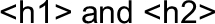 elements by the h1 and h2 style rules.
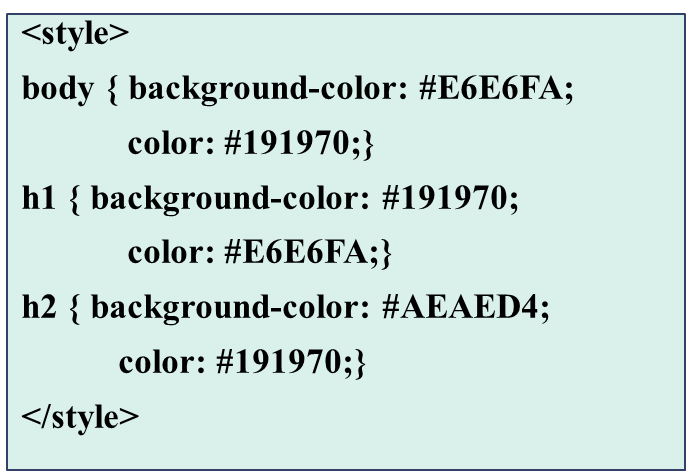 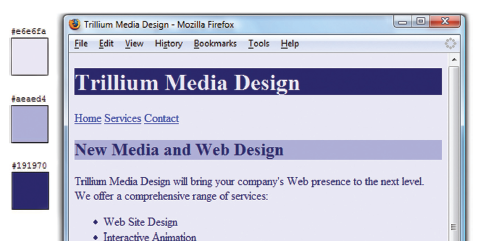 Checkpoint 3.1
List three reasons to use C S S on a web page.
When designing a page that uses colors other than the default colors for text and background, explain why it is a good reason to configure style rules for both text color and background color.
Describe one advantage to using embedded styles instead of inline styles.
Configuring Text with C S S
C S S properties for configuring text:
font-weight
Configures the boldness of text
font-style
Configures text to an italic style
font-size
Configures the size of the text
font-family
Configures the font typeface of the text
The Font-Size Property
Accessibility Recommendation: Use em or percentage font sizes – these can be easily enlarged in all browsers by users
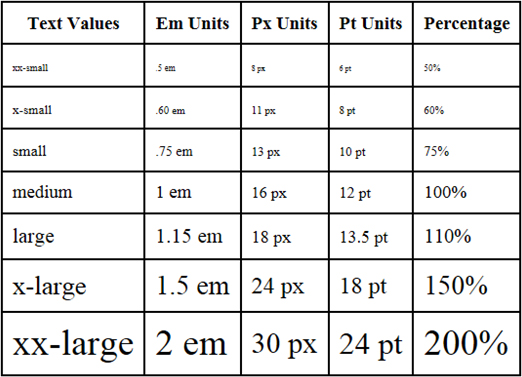 The Font-Family Property
Not everyone has the same fonts installed in their computer Configure a list of fonts and include a generic family name
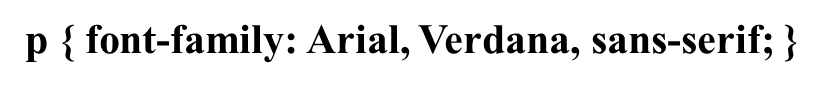 Embedded Styles Example
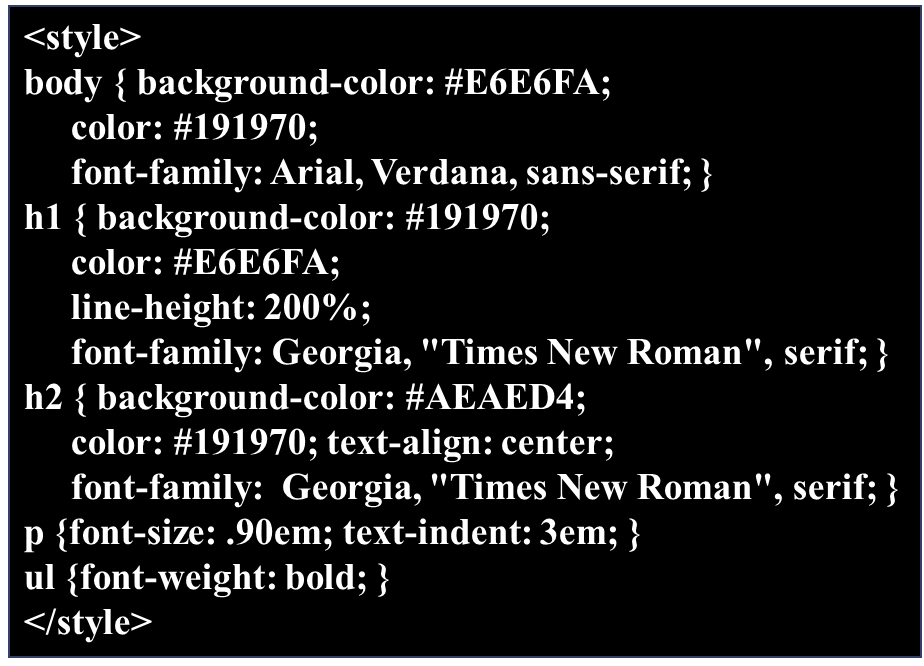 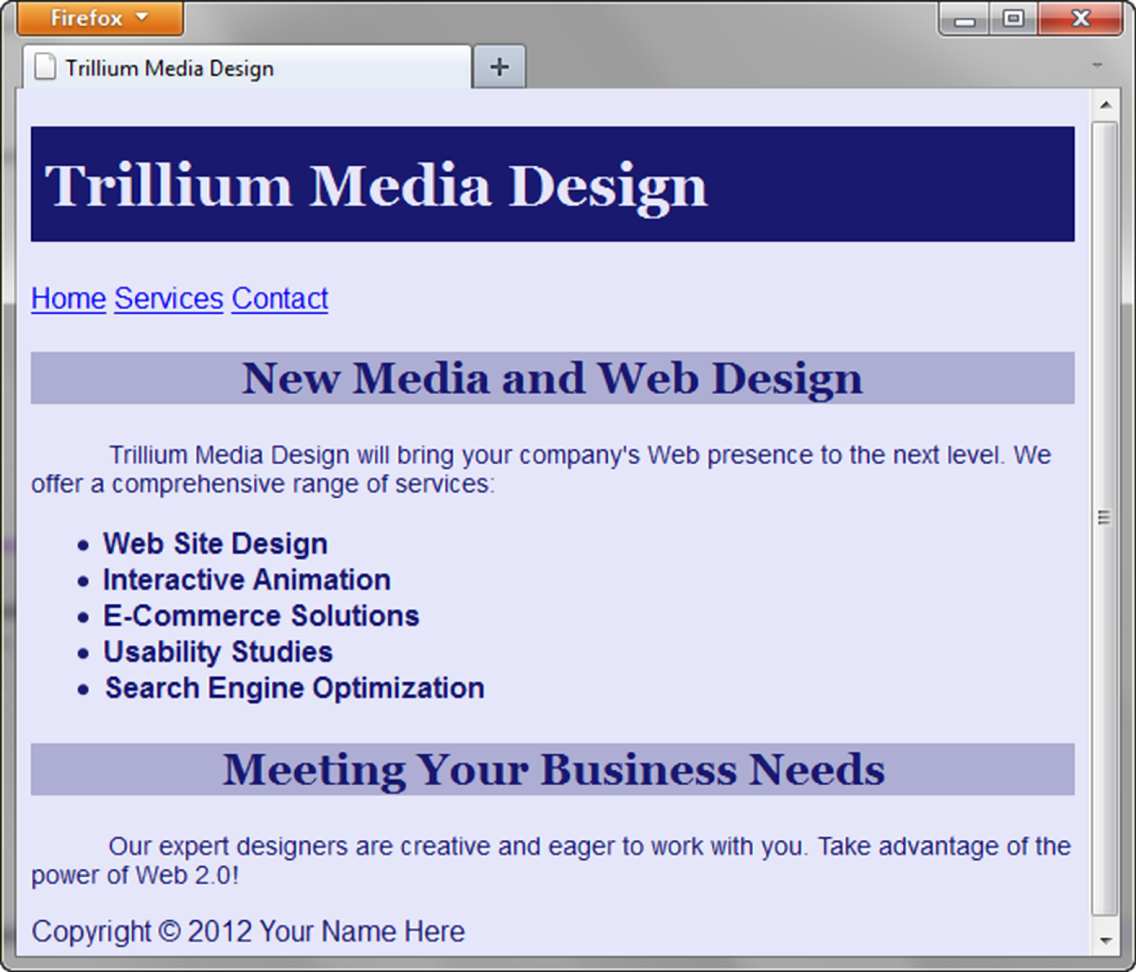 More C S S Text Properties (1 of 2)
line-height
Configures the height of the line of text (use the value 200% to appear double-spaced)
text-align
Configures alignment of text within a block display element
text-indent
Configures the indentation of the first line of text
text-decoration
Modifies the appearance of text with an underline, overline, or line-through
More C S S Text Properties (2 of 2)
text-transform
Configures the capitalization of text
letter-spacing
Configures space between text characters
word-spacing
Configures space between words
text-shadow
Configures a drop shadow on text
C S S Selectors
C S S style rules can be configured for an:
H T M L element selector
class selector
id selector
descendant selector
Using C S S with “Class”
class Selector
Apply a C S S rule to a certain “class” of elements on a web page
Does not associate the style to a specific H T M L element
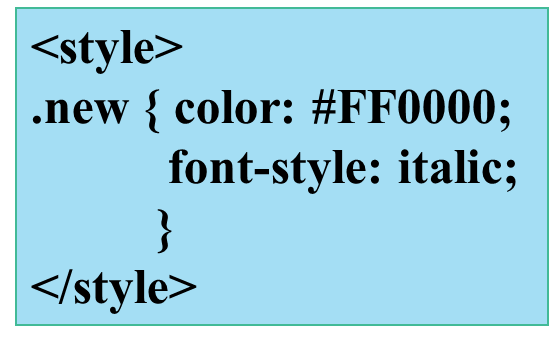 Configure with .classname
code C S S to create a class called “new” with red italic text.
Apply the class:
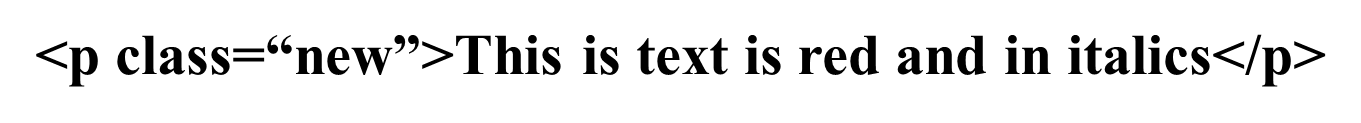 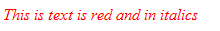 Using C S S with “Id”
id Selector
Apply a C S S rule to One element on a web page.
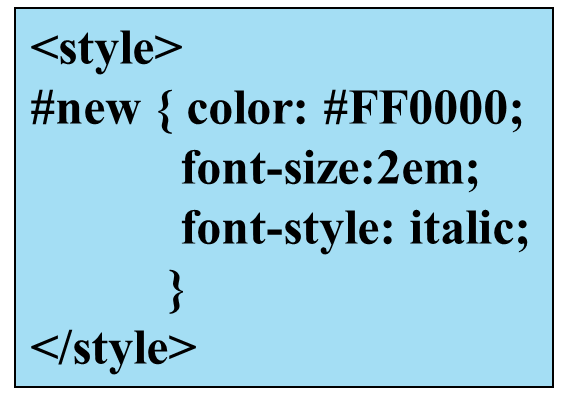 Configure with #idname
Code C S S to create an id called “new” with red, large, italic text.
Apply the id:
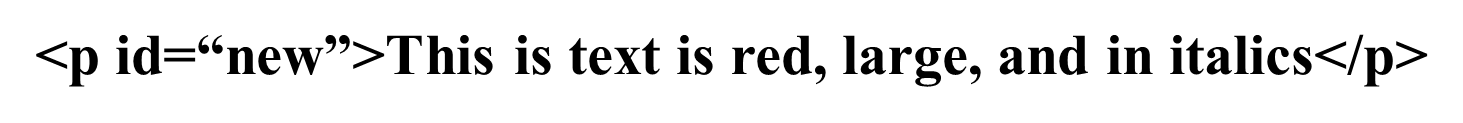 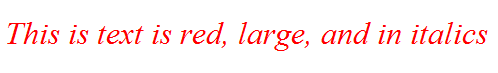 C S S Descendant Selector
Specify an element within the context of its container (parent) element.
A K A contextual selector
The example configures a green text color only for p tags located within an element assigned to the id named content
Advantage of contextual selectors:Reduces the number of classes and ids you need to apply in the H T M L
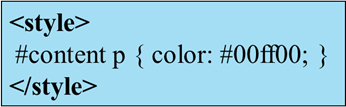 Span Element
Purpose:
configure a specially formatted area displayed in-line with other elements, such as within a paragraph.
There is no additional empty space above or below a span – it is inline display.
Span Element Example
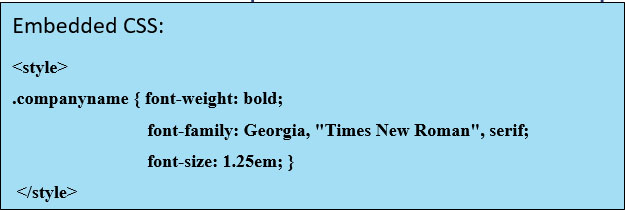 H T M L:
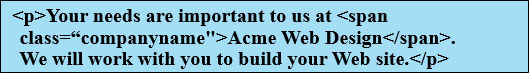 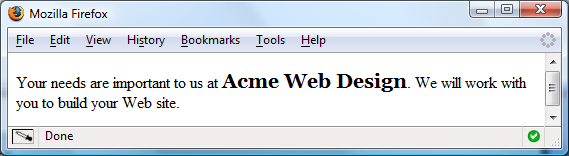 External Style Sheets (1 of 2)
C S S style rules are contained in a text file separate from the H T M L documents.
The External Style Sheet text file:
extension ".c s s"
contains only style rules
does not contain any H T M L tags
External Style Sheets (2 of 2)
Multiple web pages can associate with the same external style sheet file.
site.css
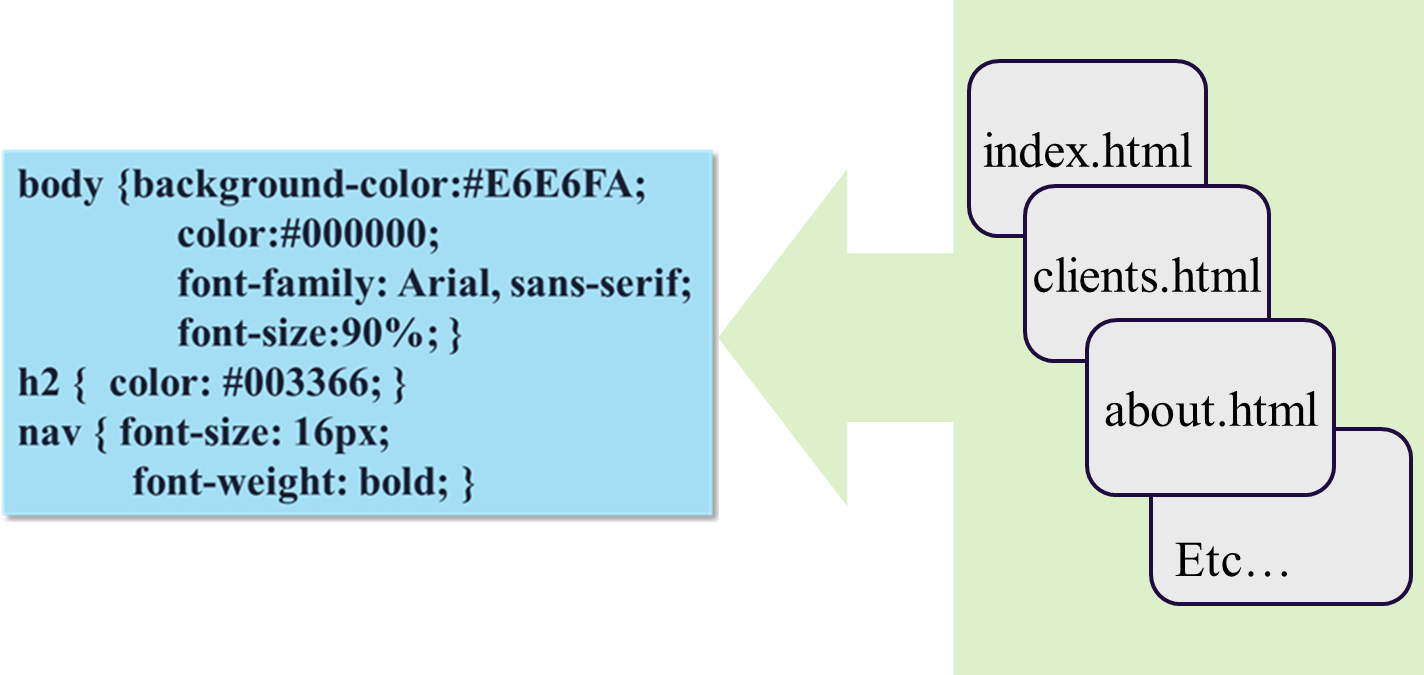 Link Element
A self-contained tag
Placed in the head section
Purpose: associates the external style sheet file with the web page.
Example:
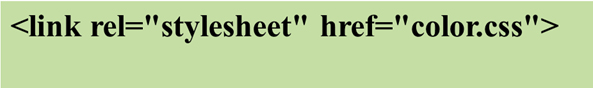 Using an External Style Sheet
External Style Sheet color.c s s
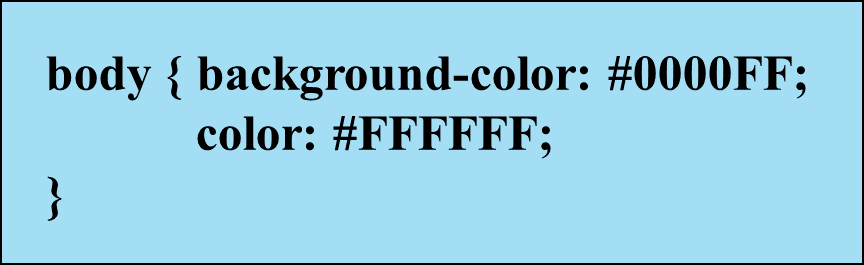 To associate the external style sheet called color.css, the H T M L code placed in the head section is:
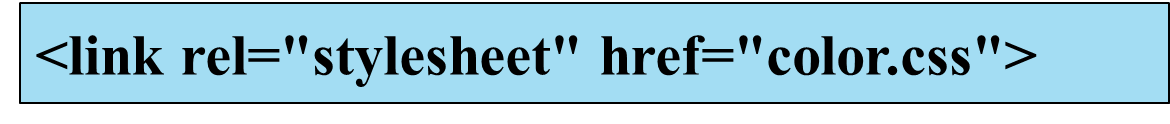 Checkpoint 3.2
Describe a reason to use embedded styles. Explain where embedded styles are placed on a web page.
Describe a reason to use external styles. Explain where external styles are placed and how web pages indicate they are using external styles.
Write the code to configure a web page to use an external style sheet called “mystyles.c s s”.
Centering Page Content with C S S
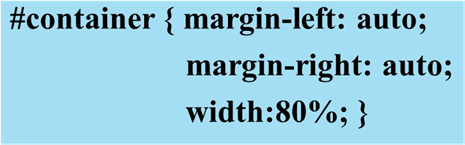 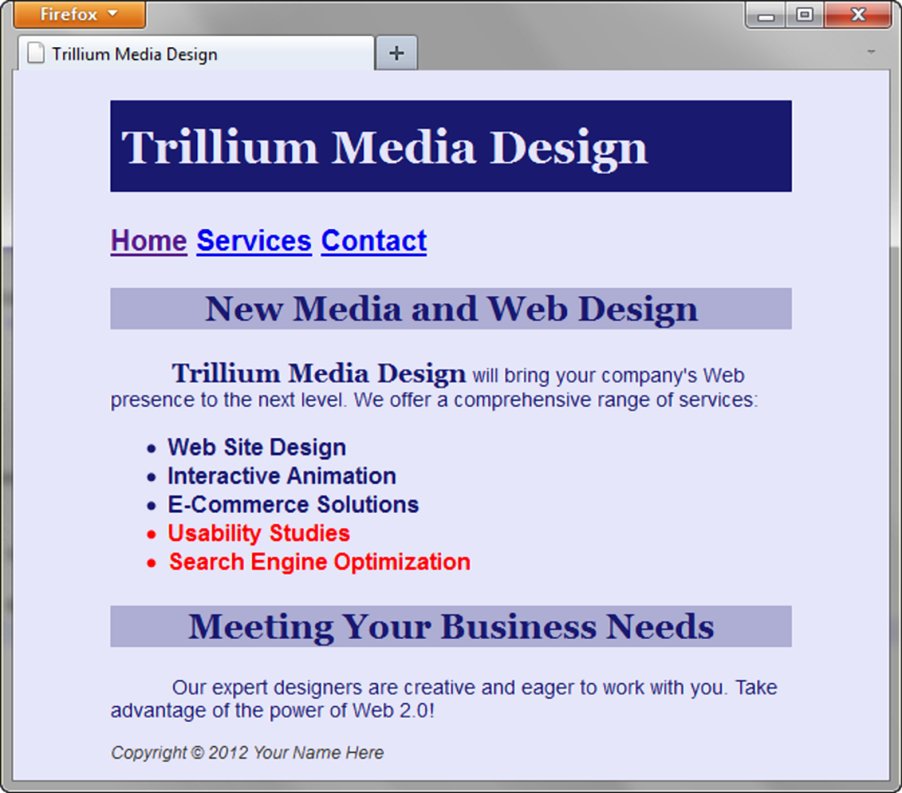 The “Cascade”
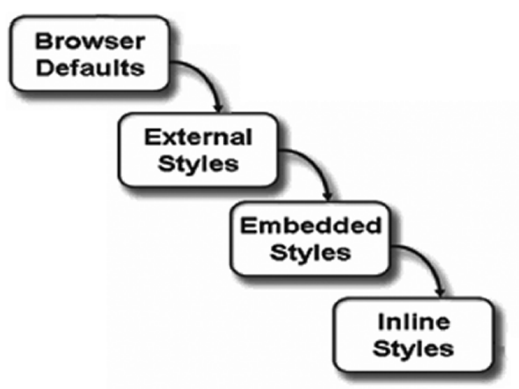 W3C C S S Validation
http://jigsaw.w3.org/css-validator/
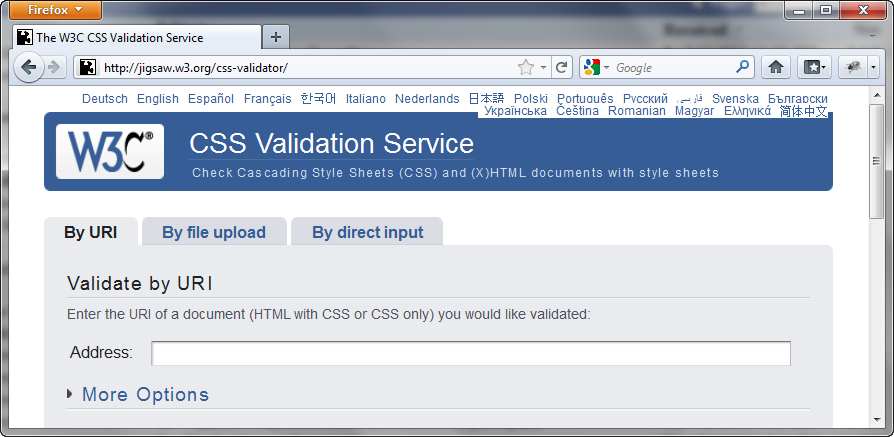 Summary
This chapter introduced you to Cascading Style Sheet Rules associated with color and text on web pages.
You configured inline styles, embedded styles, and external styles.
You applied C S S style rues to H T M L, class, id, and descendent selectors.
You are able to submit your C S S to the W3C C S S Validation test.
Copyright
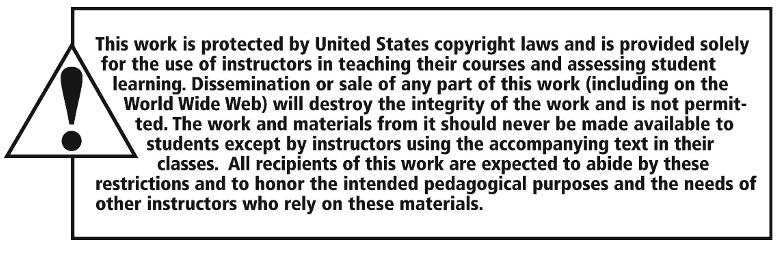